Σεμινάριο Ευαισθητοποίησης του Καταναλωτή
Ψηφιακή Ιθαγένεια
[Speaker Notes: Το σεμινάριο αναφέρεται σε συγκεκριμένα θέματα που σχετίζονται με τις ηλεκτρονικές αγορές και την ευαισθητοποίηση του καταναλωτή. Θέματα τα οποία οι νέοι συχνά αγνοούν ή για τα οποία δεν έχουν επίγνωση. Επομένως, στόχος του μαθήματος είναι να καλύψει τις πιο σημαντικές πτυχές της ευαισθητοποίησης καταναλωτών στον ψηφιακό κόσμο.]
Σύνοψη Σεμιναρίου
Ενότητα 01
Ενότητα 02
Ενότητα 03
Ζητήματα Ηθικής και Κίνδυνοι των Ηλεκτρονικών Αγορών
Εισαγωγή στην Ευαισθητοποίηση του Καταναλωτή στο Ψηφιακό Περιβάλλον - Δικαιώματα και Υποχρεώσεις
Διαδικτυακό Μάρκετινγκ
Ενότητα 04
Ενότητα 05
Βαθύτερη Κατανόηση των Δικαιωμάτων και των Υποχρεώσεων των Καταναλωτών
Ηλεκτρονική Επιχειρηματικότητα
[Speaker Notes: Το σεμινάριο αποτελείται από 5 ενότητες. 

Καλείστε να παρουσιάσετε τον εαυτό σας, να μελετήσετε το υλικό των σεμιναρίων με τους δικούς σας ρυθμούς και να αξιολογήσετε τις γνώσεις σας όποτε νιώσετε έτοιμοι. Με την ολοκλήρωση όλων των βημάτων μπορείτε να κατεβάσετε το πιστοποιητικό παρακολούθησης των σεμιναρίων. 

Καλή μάθηση!]
01
Ενότητα
Με την ολοκλήρωση αυτής της ενότητας, θα είστε σε θέση να:
εξηγείτε τη σημασία των δικαιωμάτων και των υποχρεώσεων του καταναλωτή στα ψηφιακά περιβάλλοντα,
εξετάζετε τις διάφορες πτυχές της διαδικτυακής επιχειρηματικότητας,
εντοπίζετε την ποιότητα των ηλεκτρονικών διαφημίσεων,
αξιολογείτε τις παραπλανητικές πληροφορίες που περιέχονται στις ψηφιακές διαφημίσεις
[Speaker Notes: Με την ολοκλήρωση αυτής της ενότητας, θα είστε σε θέση να:
εξηγείτε τη σημασία των δικαιωμάτων και των υποχρεώσεων του καταναλωτή στα ψηφιακά περιβάλλοντα,
εξετάζετε τις διάφορες πτυχές της διαδικτυακής επιχειρηματικότητας,
εντοπίζετε την ποιότητα των ηλεκτρονικών διαφημίσεων,
αξιολογείτε τις παραπλανητικές πληροφορίες που περιέχονται στις ψηφιακές διαφημίσεις.]
Ευαισθητοποίηση του Καταναλωτή
Η κατανάλωση στον κόσμο του διαδικτύου προσδίδει πολλά πλεονεκτήματα που σχετίζονται κυρίως με το μεγαλύτερο εύρος επιλογών, χαμηλότερες τιμές, αυξημένος ανταγωνισμός και βελτίωση της ποιότητας που ωφελούν τον καταναλωτή.
Ωστόσο, κάτι τέτοιο δημιουργεί την ανάγκη μεγαλύτερης ευαισθητοποίησης του καταναλωτή πάνω στα δικαιώματα και υποχρεώσεις του, ώστε η ηλεκτρονική κατανάλωση να συνεχίσει να τον ωφελεί.
[Speaker Notes: Ευαισθητοποίηση του Καταναλωτή
Η κατανάλωση στον κόσμο του διαδικτύου προσδίδει πολλά πλεονεκτήματα που σχετίζονται κυρίως με το μεγαλύτερο εύρος επιλογών, χαμηλότερες τιμές, αυξημένος ανταγωνισμός και βελτίωση της ποιότητας που ωφελούν τον καταναλωτή.
Ωστόσο, κάτι τέτοιο δημιουργεί την ανάγκη μεγαλύτερης ευαισθητοποίησης του καταναλωτή πάνω στα δικαιώματα και υποχρεώσεις του, ώστε η ηλεκτρονική κατανάλωση να συνεχίσει να τον ωφελεί. 

Η κατανόηση των διαστάσεων που συνδέονται με αυτό το θέμα είναι μια από τις πιο σημαντικές ικανότητες που χρειάζεται να έχει κάποιος, ο οποίος έχει την επιθυμία να είναι ασφαλής και προστατευμένος στον κόσμο του διαδικτύου.]
Κανόνες της ΕΕ για την προστασία των καταναλωτών στο διαδίκτυο:
διαγραφή ιστοσελίδων και λογαριασμών στα μέσα κοινωνικής δικτύωσης στους οποίους έχουν παρατηρηθεί απάτες,
αίτημα στους παρόχους υπηρεσιών διαδικτύου ή στις τράπεζες για πληροφορίες που θα βοηθήσουν στην εύρεση της ταυτότητας των απατεώνων εμπόρων στο διαδίκτυο,
υποχρέωση ενημέρωσης των καταναλωτών για το ποια αποτελέσματα αναζήτησης χρειάζονται πληρωμή, 
δικαίωμα που έχει κανείς να ενημερώνεται κατά την αγορά ψηφιακών υπηρεσιών, μαζί με το δικαίωμα ακύρωσης του συμβολαίου μέσα σε 14 μέρες.
[Speaker Notes: Η ανάπτυξη ασφαλούς διαδικτυακού περιβάλλοντος όπου οι Ευρωπαίοι μπορούν να εξασκήσουν τα καταναλωτικά τους δικαιώματα με ασφάλεια αποτελεί θέμα άμεσης προτεραιότητας για την Ευρωπαϊκή Επιτροπή.  Έχουν εφαρμοστεί διάφοροι κανόνες και οδηγίες που κάνουν ευκολότερη την προστασία των καταναλωτών στο διαδίκτυο στα κράτη μέλη της ΕΕ.  Αυτοί οι κανόνες και μέτρα σχετίζονται με:
τη διαγραφή ιστοσελίδων και λογαριασμών στα μέσα κοινωνικής δικτύωσης στους οποίους έχουν παρατηρηθεί απάτες,
το αίτημα στους παρόχους υπηρεσιών διαδικτύου ή στις τράπεζες για πληροφορίες που θα βοηθήσουν στην εύρεση της ταυτότητας των απατεώνων εμπόρων στο διαδίκτυο,
την υποχρέωση ενημέρωσης των καταναλωτών για το ποια αποτελέσματα αναζήτησης χρειάζονται πληρωμή,
δικαίωμα που έχει κανείς να ενημερώνεται κατά την αγορά ψηφιακών υπηρεσιών, μαζί με το δικαίωμα ακύρωσης του συμβολαίου μέσα σε 14 μέρες.]
Βασικές προκλήσεις για τους ηλεκτρονικούς καταναλωτές:
Διαφάνεια και Γνωστοποίηση

Ανάληψη Ευθυνών

Ανεπαρκής πληροφόρηση του καταναλωτή και περιορισμένες γνώσεις

Αδυναμία του καταναλωτή
[Speaker Notes: Σύμφωνα με την Αναφορά Υποβάθρου G20 του Διεθνούς Συμβουλίου για την Πολιτική Κατανάλωσης (2019), έχουν τονιστεί οι ακόλουθες προκλήσεις για τους ηλεκτρονικούς καταναλωτές:
Διαφάνεια και Γνωστοποίηση: Διαφάνεια και επαρκείς γνωστοποιήσεις είναι σημαντικές για τη δημιουργία εμπιστοσύνης στον καταναλωτή και αποτελεσματικού ανταγωνισμού κατά τον ψηφιακό μετασχηματισμό (OECD, 2010). 
Ανάληψη Ευθυνών: Τα νέα προϊόντα και επιχειρηματικά μοντέλα μπορεί να δημιουργήσουν ερωτήσεις σχετικά με το ποιος είναι ουσιαστικά υπεύθυνος και υπόλογος σε περίπτωση που κάτι πάει λάθος σε μια συναλλαγή με τον καταναλωτή. 

Ανεπαρκείς πληροφορίες για τον καταναλωτή και περιορισμένη επίγνωση: συχνά οι καταναλωτές αντιμετωπίζουν δυσκολίες στην εύρεση πληροφοριών για το πώς και το πού μπορούν να εκφράσουν παράπονα, καθώς και στην αναγνώριση του ποιος είναι υπεύθυνος για την αντιμετώπιση διαφωνιών, ιδιαίτερα όταν εμπλέκονται πολλά άτομα στη συναλλαγή. 

Αδυναμία του καταναλωτή:  Σύμφωνα με μια έρευνα από την Ευρωπαϊκή Επιτροπή πάνω στις αδυναμίες του καταναλωτή, οι καταναλωτές μπορεί να είναι πιο ευάλωτοι μπροστά σε άδικες διαδικτυακές εμπορικές πρακτικές αφού οι πωλητές μπορεί «να εκμεταλλευθούν τα όρια και τους περιορισμούς των μέσων επικοινωνίας και να μεταβιβάσουν παραπλανητικές διαφημίσεις».  Το ηλεκτρονικό περιβάλλον παρέχει επίσης νέους τρόπους με τους οποίους οι επιχειρήσεις μπορούν να «ψαρέψουν» τις συμπεριφορικές προτιμήσεις των καταναλωτών, όπως το αποτέλεσμα της πλαισίωσης (framing effect), αποστροφή της ήττας (loss aversion) και η υπέρμετρη αυτοπεποίθηση.]
Βασικές έννοιες που σχετίζονται με την ευαισθητοποίηση του καταναλωτή:
Ψηφιακή διαφήμιση

Στοχευμένες διαφημίσεις

Στοχευμένες διαφημίσεις και απόρρητο

Παραπλανητικές διαφημίσεις

Ασφαλείς ηλεκτρονικές συναλλαγές
[Speaker Notes: Βασικές έννοιες που σχετίζονται με την ευαισθητοποίηση του καταναλωτή:
Ψηφιακές διαφημίσεις: αναφέρονται στις διαφημίσεις που συναντά κανείς στο διαδίκτυο, περιλαμβάνουν έτσι θέματα όπως η ιστοσελίδα μιας επιχείρησης και η διαφήμιση μιας επωνυμίας, προϊόντων ή υπηρεσιών με τη χρήση μέσων του διαδικτύου, π.χ. μέσα κοινωνικής δικτύωσης και διεύθυνση ηλεκτρονικού ταχυδρομείου. Οι πιο σημαντικές διαφορές μεταξύ των παραδοσιακών και των ψηφιακών διαφημίσεων:
Προσωποποιημένα μηνύματα 
Σχέση κόστους-απόδοσης
Μέτρηση σε πραγματικό χρόνο
Οι στοχευμένες διαφημίσεις είναι ένας τύπος διαφημίσεων στο διαδίκτυο που διανέμει προωθητικά μηνύματα σε κάποιον καταναλωτή σύμφωνα με συγκεκριμένα χαρακτηριστικά, ενδιαφέροντα και προτιμήσεις που μπορεί να έχει. Όσο αναπτύσσονται οι στοχευμένες διαφημίσεις, οι διαδικτυακές πλατφόρμες λαμβάνουν όλο και περισσότερα δεδομένα για τους χρήστες τους και μπορούν να προσφέρουν στους διαφημιστές περισσότερους τύπους στοχευμένης διαφήμισης.  Παρακάτω αναφέρονται οι πιο γνωστοί:
Δημογραφική στοχοποίηση
Συμπεριφορική στοχοποίηση
Στοχοποίηση βασισμένη στα ευρύτερα πλαίσια
Γεωγραφική στοχοποίηση
Χρονική στοχοποίηση
Στοχοποίηση βάσει της συσκευής

Στοχευμένες διαφημίσεις και απόρρητο: Οι στοχευμένες διαφημίσεις στο διαδίκτυο είναι πολύ αμφιλεγόμενες εξαιτίας του τι κάνουν οι εταιρίες για να μεγαλώσουν αυτά τα τεράστια δίκτυα.
Παραπλανητικές διαφημίσεις: Η πρακτική των παραπλανητικών διαφημίσεων μπορεί να οριστεί ως: η πράξη του να χρησιμοποιεί κανείς δόλιες, παραπλανητικές ή πλαστές δηλώσεις για κάποιο προϊόν σε μια διαφήμιση. Οι παραπλανητικές διαφημίσεις παίρνουν πολλές μορφές:
Δόλωμα και Μεταστροφή (Bait-and-Switch). Αυτό συμβαίνει όταν μια εταιρία διαφημίζει ένα προϊόν ή υπηρεσία που δεν πρόκειται ποτέ να προσφέρει. 
Παραπλανητικές Φωτογραφίες ή Εικονογραφήσεις
Απάτη τιμής 
Ατεκμηρίωτοι Ισχυρισμοί
Ανακρίβειες Σύγκρισης 

Ασφαλείς ηλεκτρονικές συναλλαγές: Τα ηλεκτρονικά ψώνια είναι μια σύγχρονη απόλαυση, αλλά η πιθανότητα κλοπής των οικονομικών δεδομένων μπορεί να τα αποτελέσει κίνδυνο. Τα παρακάτω βήματα πρέπει να ληφθούν υπόψιν, ώστε να διασφαλίσουμε ότι οι ηλεκτρονικές μας συναλλαγές είναι ασφαλείς:
Χρησιμοποιήστε Ασφαλή Σύνδεση
Χρησιμοποιήστε Έμπιστες Ιστοσελίδες
Διαβάστε τη Δήλωση Περί Απορρήτου
Προτιμήστε την Πιστωτική από την Χρεωστική Κάρτα
Παρακολουθήστε τους Λογαριασμούς σας]
Ανάγκη για προάσπιση των δικαιωμάτων σας στο διαδίκτυο:
Η καραντίνα, η ανάγκη για κοινωνική αποστασιοποίηση, αλλά και η αυξανόμενη οικειότητα των καταναλωτών με τις ηλεκτρονικές αγορές, οδήγησαν στη ραγδαία ανάπτυξη του ηλεκτρονικού εμπορίου.

Οι καταναλωτές πρέπει να έχουν επίγνωση όλων των θεμάτων που μπορεί να θέσουν σε κίνδυνο τα καταναλωτικά τους δικαιώματα. 

Αυτά τα θέματα είναι αμέτρητα και ποικίλουν από πιθανή καθυστέρηση στην παραλαβή των προϊόντων, μέχρι απάτη ή λανθασμένες συναλλαγές (παραλαβή άλλων αντικειμένων από αυτά της παραγγελίας).
[Speaker Notes: Η καραντίνα, η ανάγκη για κοινωνική αποστασιοποίηση, αλλά και η αυξανόμενη οικειότητα των καταναλωτών με τις ηλεκτρονικές αγορές, οδήγησαν στη ραγδαία ανάπτυξη του ηλεκτρονικού εμπορίου.
Οι καταναλωτές πρέπει να έχουν επίγνωση όλων των θεμάτων που μπορεί να θέσουν σε κίνδυνο τα καταναλωτικά τους δικαιώματα. 
Αυτά τα θέματα είναι αμέτρητα και ποικίλουν από πιθανή καθυστέρηση στην παραλαβή των προϊόντων, μέχρι απάτη ή λανθασμένες συναλλαγές (παραλαβή άλλων αντικειμένων από αυτά της παραγγελίας).
Κάποιες βασικές συμβουλές μπορούν να σας καθοδηγήσουν στο ηλεκτρονικό καταναλωτικό περιβάλλον, οι οποίες μεταξύ άλλων είναι:
Προτιμήστε να ψωνίζεται από γνωστές ιστοσελίδες 
Ενημερωθείτε για τις ιστοσελίδες από τις οποίες ψωνίζετε. Οι κριτικές πελατών είναι πολύ χρήσιμες. 
Δώστε προσοχή στις βασικές πληροφορίες που παρέχονται από το ηλεκτρονικό κατάστημα στην ιστοσελίδα του (π.χ. τοποθεσία του φυσικού καταστήματος, στοιχεία επικοινωνίας, πολιτική επιστροφών, όροι αγοράς, πολιτική απορρήτου κ.λ.π.).
Προσέξτε αν οι τιμές φαίνονται ασυνήθιστα χαμηλές. 
Δώστε προσοχή στη γενικότερη εμφάνιση της ιστοσελίδας και να είστε επιφυλακτικοί αν κάτι φαίνεται ερασιτεχνικό και υπάρχουν πολλά ορθογραφικά και συντακτικά λάθη.
Ψάξτε το πρωτόκολλο προστασίας (SSL, Secure Sockets Layer) στην ιστοσελίδα του ηλεκτρονικού καταστήματος. Όταν είναι ενεργοποιημένο το SSL, τα γράμματα «https» μπροστά από τη διεύθυνση της ιστοσελίδας είναι ορατά. Το «S» σημαίνει «secure», ασφαλές.
Ψάξτε το σύμβολο του κλειδωμένου λουκέτου.  Αυτό το σύμβολο απευθύνεται σε ασφαλείς συναλλαγές.  
Προτιμήστε μεθόδους πληρωμής που παρέχουν μεγαλύτερη ασφάλεια και ευελιξία, όπως πληρωμή με αντικαταβολή, πιστωτική ή χρεωστική κάρτα (ιδανικά προπληρωμένη) και PayPal.
Ελέγξτε την κίνηση της χρεωστικής/πιστωτικής σας κάρτας συχνά, για να σιγουρευτείτε ότι δεν υπάρχει μη εξουσιοδοτημένη δραστηριότητα στον λογαριασμό σας.  
Μην αποθηκεύετε τα στοιχεία της κάρτας σας σε οποιοδήποτε ηλεκτρονικό κατάστημα και μη μοιράζεστε τις πληροφορίες της κάρτας σας μέσω τηλεφώνου ή email.
Μη δίνεται περισσότερες πληροφορίες απ’ όσες χρειάζονται για μια αγορά, για παράδειγμα μη συμπληρώνετε τον αριθμό κοινωνικής ασφάλισής σας, αριθμούς λογαριασμών κ.λ.π.  
Παρατηρήστε την πολιτική του ηλεκτρονικού καταστήματος για τα προσωπικά δεδομένα και ιδιαίτερα για το ποιες πληροφορίες αποθηκεύονται κατά τη διάρκεια των ηλεκτρονικών συναλλαγών και πώς χρησιμοποιούνται.
Εγκαταστήστε πρόγραμμα κατά των ιών (antivirus) και πρόγραμμα προστασίας στον υπολογιστή σας και κάνετε συχνά αναβαθμίσεις. 
Αποφύγετε ηλεκτρονικές οικονομικές συναλλαγές από internet cafe, δημόσιες βιβλιοθήκες και άλλους κοινόχρηστους υπολογιστές.]
Διαδικτυακή επιχειρηματικότητα
Πλεονεκτήματα: 
Πιθανή Πρόσβαση στην Παγκόσμια Αγορά
Μειωμένο Κόστος Προώθησης
Αυτόματα Συστήματα και Κοινή Χρήση Πόρων

Μειονεκτήματα:
Όρια Μικρότερου Κέρδους
Μειωμένες Φυσικές Επαφές
Αρνητικές Κριτικές
[Speaker Notes: Διαδικτυακή Επιχειρηματικότητα
Η εμφάνιση του διαδικτύου άλλαξε οριστικά το πρόσωπο των επιχειρήσεων. Αν και μπορεί να φαίνεται ότι το διαδίκτυο είναι το Α και το Ω και ο απώτερος στόχος κάθε δραστηριότητας των επιχειρήσεων, είναι καλύτερο να λαμβάνονται υπόψιν οι ανάγκες κάθε επιχείρησης και να αναλυθούν τα πλεονεκτήματα και τα μειονεκτήματα της συμπερίληψης του στο μοντέλο επιχείρησης.
Πλεονεκτήματα: 
Πιθανή Πρόσβαση στην Παγκόσμια Αγορά
Μειωμένο Κόστος Προώθησης
Αυτόματα Συστήματα και Κοινή Χρήση Πόρων

Μειονεκτήματα:
Όρια Μικρότερου Κέρδους
Μειωμένες Φυσικές Επαφές
Αρνητικές Κριτικές]
Προστασία του Καταναλωτή
Η παγκόσμια συνεργασία αποκτά σιγά σιγά μεγάλη σημασία λόγω της παγκοσμιοποίησης και της ψηφιοποίησης της οικονομίας. 
Για τη δημιουργία ενός περιβάλλοντος όπου οι καταναλωτές μπορούν να συμμετέχουν σε ηλεκτρονικές συναλλαγές με σιγουριά, είναι απαραίτητη η επιβεβαίωση του ότι οι καταναλωτές απολαμβάνουν πραγματικά δικαιώματα, ότι προστατεύονται από άδικες εμπορικές πρακτικές και ότι υπάρχουν μηχανισμοί για τη γρήγορη αντιμετώπιση οποιουδήποτε προβλήματος προκύψει.
[Speaker Notes: Προστασία του Καταναλωτή
Οι εθνικές αρχές είναι υπεύθυνες για την εφαρμογή των νόμων καταναλωτή. 
Για την αντιμετώπιση διακρατικών προβλημάτων, οι δράσεις τους συντονίζονται σε Ευρωπαϊκό επίπεδο. 
Η παγκόσμια συνεργασία αποκτά σιγά σιγά μεγάλη σημασία λόγω της παγκοσμιοποίησης και της ψηφιοποίησης της οικονομίας. 
Για τη δημιουργία ενός περιβάλλοντος όπου οι καταναλωτές μπορούν να συμμετέχουν σε ηλεκτρονικές συναλλαγές με σιγουριά, είναι απαραίτητη η επιβεβαίωση του ότι οι καταναλωτές απολαμβάνουν πραγματικά δικαιώματα, ότι προστατεύονται από άδικες εμπορικές πρακτικές και ότι υπάρχουν μηχανισμοί για τη γρήγορη αντιμετώπιση οποιουδήποτε προβλήματος προκύψει. 
Υπάρχουν αρκετές υπηρεσίες για την προστασία των καταναλωτών σε παγκόσμιο επίπεδο. Μία από αυτές είναι το Διεθνές Δίκτυο Επιβολής της Νομοθεσίας
για την Προστασία των Καταναλωτών (International Consumer Protection and Enforcement Network, ICPEN). Πρόκειται για έναν οργανισμό μελών που αποτελείται από αρχές επιβολής του νόμου για την προστασία του καταναλωτή, σε όλον τον κόσμο. Το ICPEN προσφέρει ένα φόρουμ ανάπτυξης και διατήρησης της συχνής επαφής μεταξύ των αρχών προστασίας του καταναλωτή και εστιάζει σε θέματα προστασίας. .]
Βρείτε τις πληροφορίες που αφορούν την Προστασία του Καταναλωτή στη χώρα σας.
01
Άσκηση Πώς θα εντοπίσετε μια ψεύτικη διαφήμιση
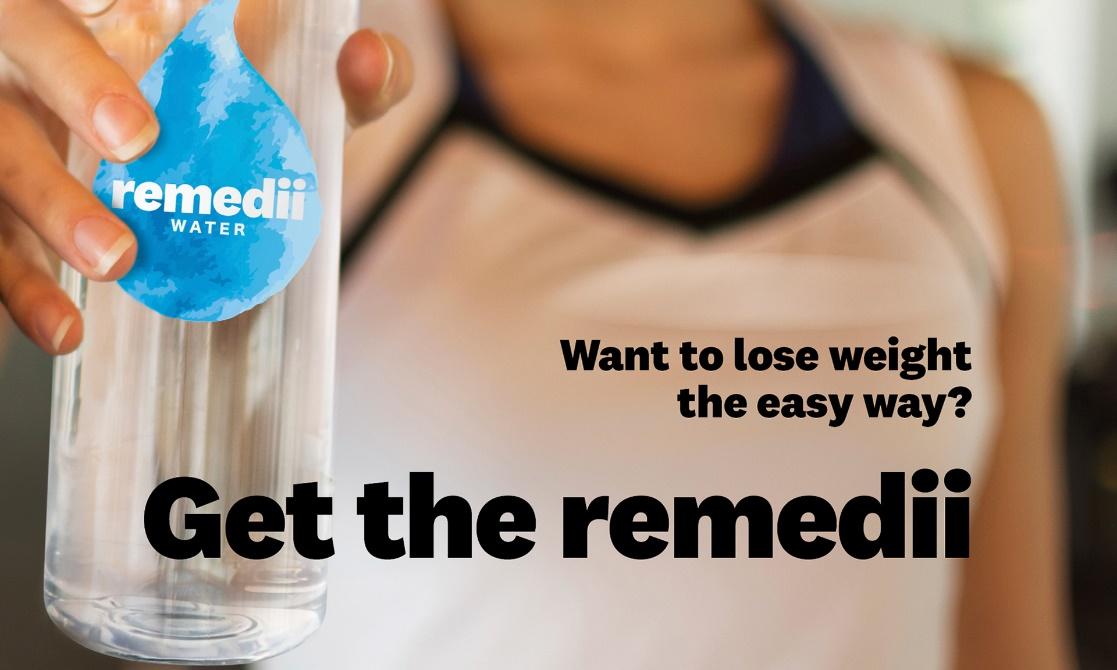 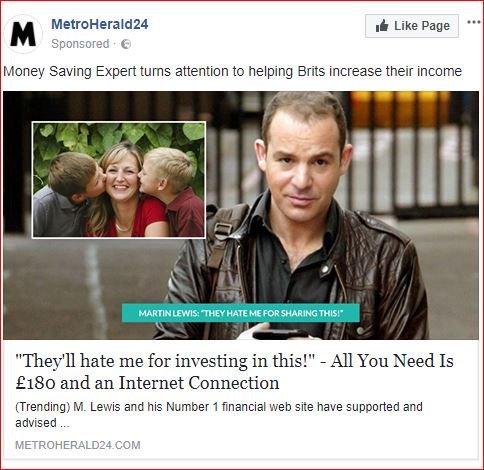 [Speaker Notes: Δείτε τις παρακάτω διαφημίσεις και αποφασίστε αν τα μηνύματα είναι αληθινά. 
Πόσο συχνά συναντάτε διαφημίσεις που διαδίδουν ψεύτικα μηνύματα;]
ΠΕΡΙΛΗΨΗ
Εν συντομία:
Η ευαισθητοποίηση του καταναλωτή αποτελεί πολύ σημαντικό γνώρισμα για τους πολίτες του σύγχρονου ψηφιακού κόσμου, καθώς προκύπτουν πολλά προβλήματα σχετικά με το απόρρητο και την ασφάλεια.
Πρέπει να κατανοούμε τα δικαιώματα και τις υποχρεώσεις μας στο διαδικτυακό περιβάλλον.
[Speaker Notes: Συνοψίζοντας:
Η ευαισθητοποίηση του καταναλωτή αποτελεί πολύ σημαντικό γνώρισμα για τους πολίτες του σύγχρονου ψηφιακού κόσμου, καθώς προκύπτουν πολλά προβλήματα σχετικά με το απόρρητο και την ασφάλεια.
Πρέπει να κατανοούμε τα δικαιώματα και τις υποχρεώσεις μας στο διαδικτυακό περιβάλλον.]
ΕΥΧΑΡΙΣΤΟΥΜΕ!
Ελέγξτε τις γνώσεις σας!
Αναγνώριση
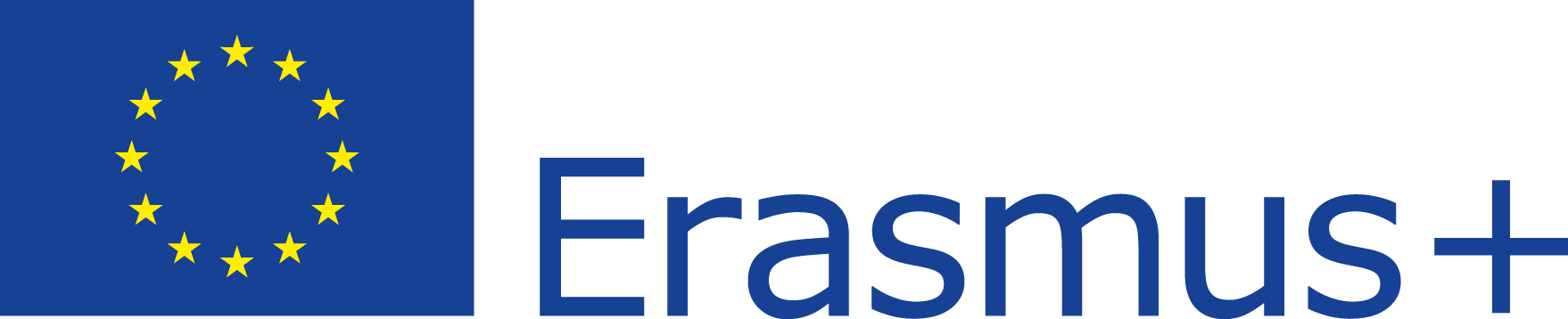 Το παρόν έγγραφο χρηματοδοτήθηκε από την Ευρωπαϊκή Επιτροπή στο πλαίσιο της συμφωνίας επιχορήγησης-2019-3-RO01-KA205-078053, ERASMUS+ Strategic Partnership project "Strategic partnership to develop open educational resources for teaching digital citizenship" (Στρατηγική σύμπραξη για την ανάπτυξη ανοικτών εκπαιδευτικών πόρων για τη διδασκαλία της ψηφιακής ιθαγένειας).
Η υποστήριξη της Ευρωπαϊκής Επιτροπής για την δημιουργία του παρόντος υλικού δεν συνιστά αποδοχή του περιεχομένου, το οποίο αντικατοπτρίζει μόνο την άποψη των συντακτών και η Επιτροπή δεν δύναται να καταστεί υπεύθυνη για οποιαδήποτε χρήση των πληροφοριών που περιέχονται σε αυτό.
[Speaker Notes: Σας ευχαριστούμε που παρακολουθήσατε το σεμινάριο πάνω στην Ευαισθητοποίηση του Καταναλωτή.
Συνεχίστε έτσι! Η επόμενη ενότητα είναι η ενότητα 2 και σχετίζεται με Ζητήματα Ηθικής και Κίνδυνοι των Ηλεκτρονικών Αγορών.]